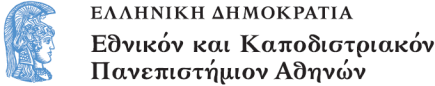 Το Εικονογραφημένο Βιβλίο στην Προσχολική Εκπαίδευση
Ενότητα 7.5: Χρώμα

Αγγελική Γιαννικοπούλου
Τμήμα Εκπαίδευσης και Αγωγής στην Προσχολική Ηλικία (ΤΕΑΠΗ)
Διδακτική Πρακτική (1/2)
Διδακτική πρακτική:Αναστασία Παπαντωνίου.
Bιβλίο: Haughton, Chris. «Σσσς! Έχουμε σχέδιο» / Chris Haughton · μετάφραση Αντώνης Παπαθεοδούλου · εικονογράφηση Chris Haughton. - 1η έκδ. - Καλαμάτα : Κόκκινο, 2015.
Θέμα: ΜΠΛΕ!
[1]
Λίγα λόγια για το βιβλίο
Ένα εξαιρετικό βιβλίο που διηγείται τις ατυχείς προσπάθειες τεσσάρων φίλων να πιάσουν ένα κόκκινο πουλί, σε ένα μπλε τοπίο. Κάθε φορά όμως το σχέδιο ναυαγεί και ένα καινούργιο μπαίνει σε εφαρμογή. Αυτό τουλάχιστον θα έχει καλό τέλος;
[2]
Ανάγνωση βιβλίου
Διαβάσαμε στην τάξη το βιβλίο «Σσσς! Έχουμε σχέδιο». Τα παιδιά εντυπωσιάζονται με την κυριαρχία του μπλε.
Τα απρόσμενα Μπλε
Με αφορμή το βιβλίο όπου όλα είναι μπλε, ακόμη και πράγματα που δεν το φανταζόμαστε, τα παιδιά βρίσκουν στο διαδίκτυο και παρουσιάζουν στην τάξη τα πιο απρόσμενα ΜΠΛΕ.
Το μπλε στη ζωγραφική (1/2)
Τώρα γίνεται λόγος για τη «μπλε περίοδο του Πικάσο» και τα συναισθήματα που αποπνέουν οι πίνακές του.
Το μπλε στη ζωγραφική (2/2)
Σειρά έχει ο Μιρό. «Μπλε! Αυτό είναι το χρώμα των ονείρων μου…», J. Miro.
Μια δική μας ιστορία: «Υστερία του μπλε»
Τότε αποφασίσαμε και εμείς να δημιουργήσουμε τη δική μας ιστορία με τίτλο «Υστερία του μπλε!».
Τα παιδιά ζωγράφισαν μονοχρωματικές ζωγραφιές. 
Μαζέψαμε όλες αυτές τις ζωγραφιές, τις κολλήσαμε σε ένα μπλε χαρτί και φτιάξαμε μια ιστορία. 
Δείτε το βίντεο.
Χρηματοδότηση
Το παρόν εκπαιδευτικό υλικό έχει αναπτυχθεί στο πλαίσιο του εκπαιδευτικού έργου του διδάσκοντα.
Το έργο «Ανοικτά Ακαδημαϊκά Μαθήματα στο Πανεπιστήμιο Αθηνών» έχει χρηματοδοτήσει μόνο την αναδιαμόρφωση του εκπαιδευτικού υλικού. 
Το έργο υλοποιείται στο πλαίσιο του Επιχειρησιακού Προγράμματος «Εκπαίδευση και Δια Βίου Μάθηση» και συγχρηματοδοτείται από την Ευρωπαϊκή Ένωση (Ευρωπαϊκό Κοινωνικό Ταμείο) και από εθνικούς πόρους.
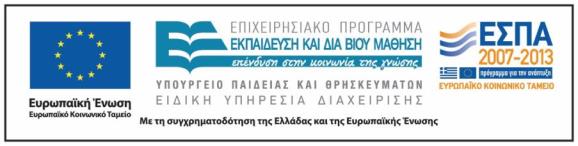 Σημειώματα
Σημείωμα Ιστορικού Εκδόσεων Έργου
Το παρόν έργο αποτελεί την έκδοση 1.0.
Σημείωμα Αναφοράς
Copyright Εθνικόν και Καποδιστριακόν Πανεπιστήμιον Αθηνών, Αγγελική Γιαννικοπούλου 2016. Αναστασία Παπαντωνίου, Αγγελική Γιαννικοπούλου. «Το Εικονογραφημένο Βιβλίο στην Προσχολική Εκπαίδευση. Εικόνα. Χρώμα. Σσσς! Έχουμε σχέδιο». Έκδοση: 1.0. Αθήνα 2016. Διαθέσιμο από τη δικτυακή διεύθυνση: http://opencourses.uoa.gr/courses/ECD5/.
Σημείωμα Αδειοδότησης
Το παρόν υλικό διατίθεται με τους όρους της άδειας χρήσης Creative Commons Αναφορά, Μη Εμπορική Χρήση Παρόμοια Διανομή 4.0 [1] ή μεταγενέστερη, Διεθνής Έκδοση. Εξαιρούνται τα αυτοτελή έργα τρίτων π.χ. φωτογραφίες, διαγράμματα κ.λπ.,  τα οποία εμπεριέχονται σε αυτό και τα οποία αναφέρονται μαζί με τους όρους χρήσης τους στο «Σημείωμα Χρήσης Έργων Τρίτων».
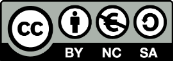 [1] http://creativecommons.org/licenses/by-nc-sa/4.0/ 

Ως Μη Εμπορική ορίζεται η χρήση:
που δεν περιλαμβάνει άμεσο ή έμμεσο οικονομικό όφελος από τη χρήση του έργου, για τον διανομέα του έργου και αδειοδόχο.
που δεν περιλαμβάνει οικονομική συναλλαγή ως προϋπόθεση για τη χρήση ή πρόσβαση στο έργο.
που δεν προσπορίζει στον διανομέα του έργου και αδειοδόχο έμμεσο οικονομικό όφελος (π.χ. διαφημίσεις) από την προβολή του έργου σε διαδικτυακό τόπο.

Ο δικαιούχος μπορεί να παρέχει στον αδειοδόχο ξεχωριστή άδεια να χρησιμοποιεί το έργο για εμπορική χρήση, εφόσον αυτό του ζητηθεί.
Διατήρηση Σημειωμάτων
Οποιαδήποτε αναπαραγωγή ή διασκευή του υλικού θα πρέπει να συμπεριλαμβάνει:
το Σημείωμα Αναφοράς,
το Σημείωμα Αδειοδότησης,
τη δήλωση Διατήρησης Σημειωμάτων,
το Σημείωμα Χρήσης Έργων Τρίτων (εφόσον υπάρχει),
μαζί με τους συνοδευτικούς υπερσυνδέσμους.
Σημείωμα Χρήσης Έργων Τρίτων
Το Έργο αυτό κάνει χρήση των ακόλουθων έργων:
Εικόνα 1, 2: Εξώφυλλο και σελίδες του βιβλίου «Σσσς! Έχουμε σχέδιο» / Chris Haughton · μετάφραση Αντώνης Παπαθεοδούλου · εικονογράφηση Chris Haughton. - 1η έκδ. - Καλαμάτα : Κόκκινο, 2015.